EURORANDO 2026
Erzgebirge / Krušnohoří
TVE/D. Rückschloss
Agenda 											Program
Vorstellung aller Teilnehmer
Vorstelung EURORANDO
Partner und Unterstützer
Zeitplan
Thema
Představení účastníků
Představení EURORANDA
Partneři a podporovatelé
Harmonogram
Téma
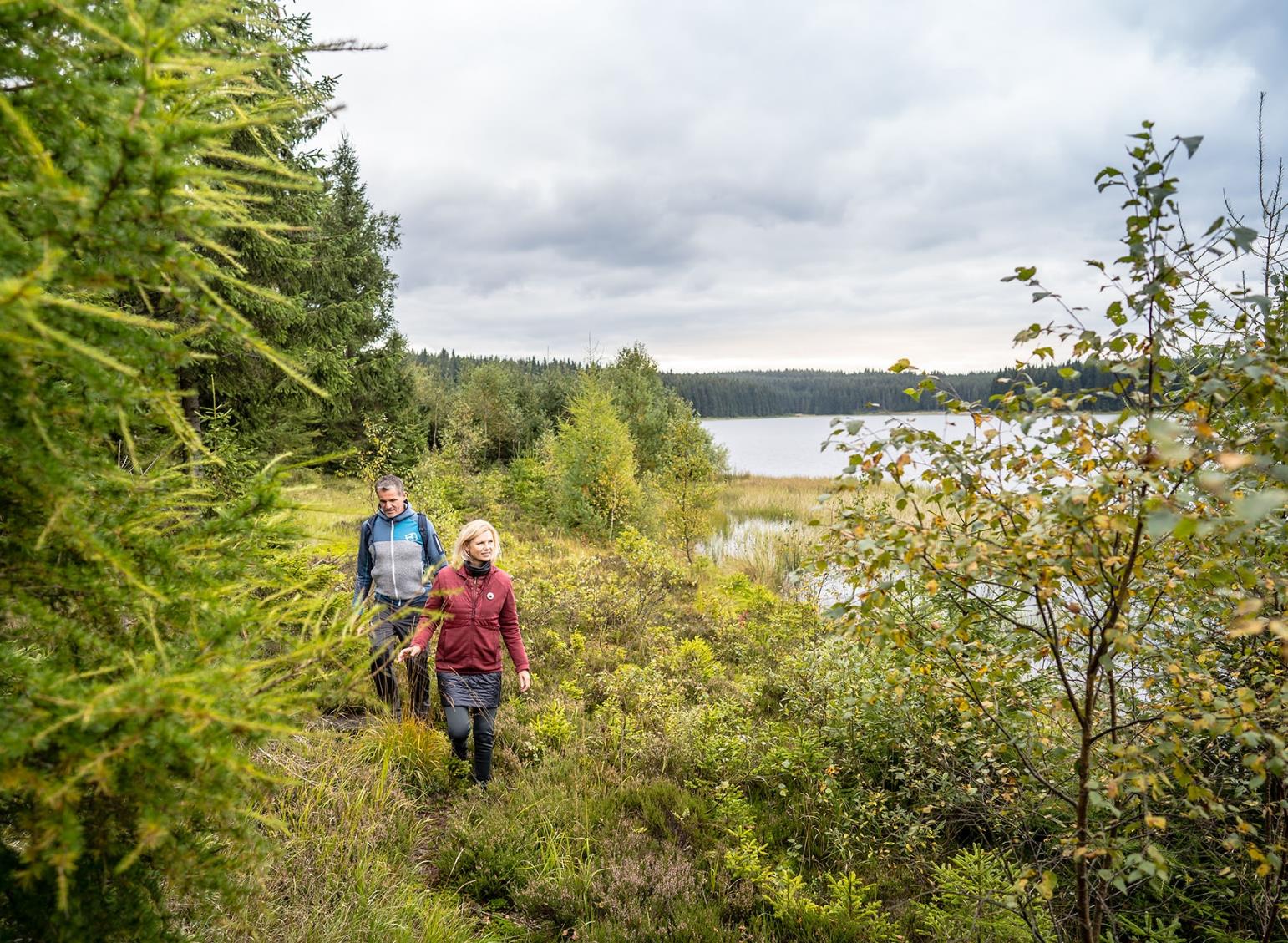 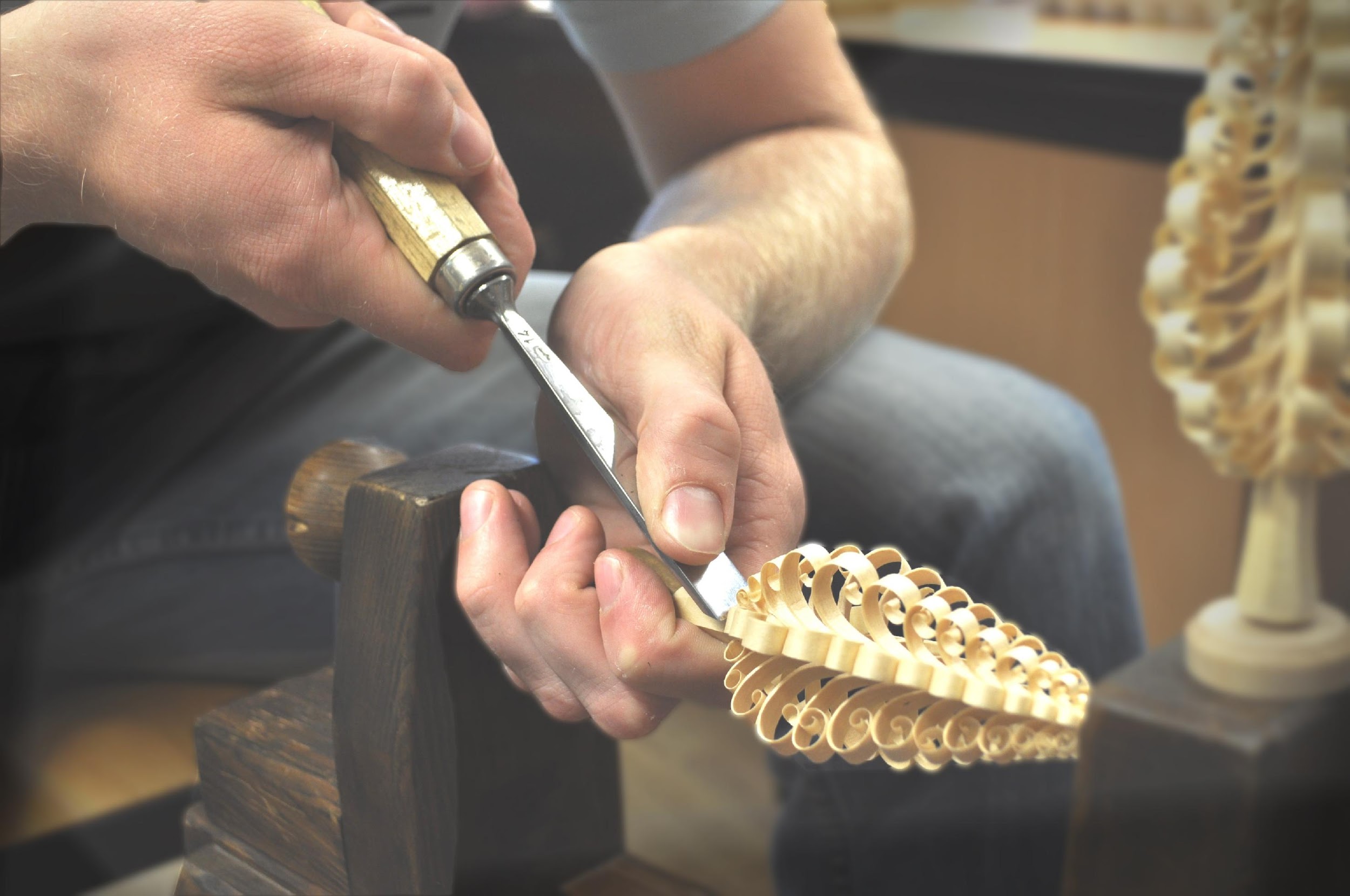 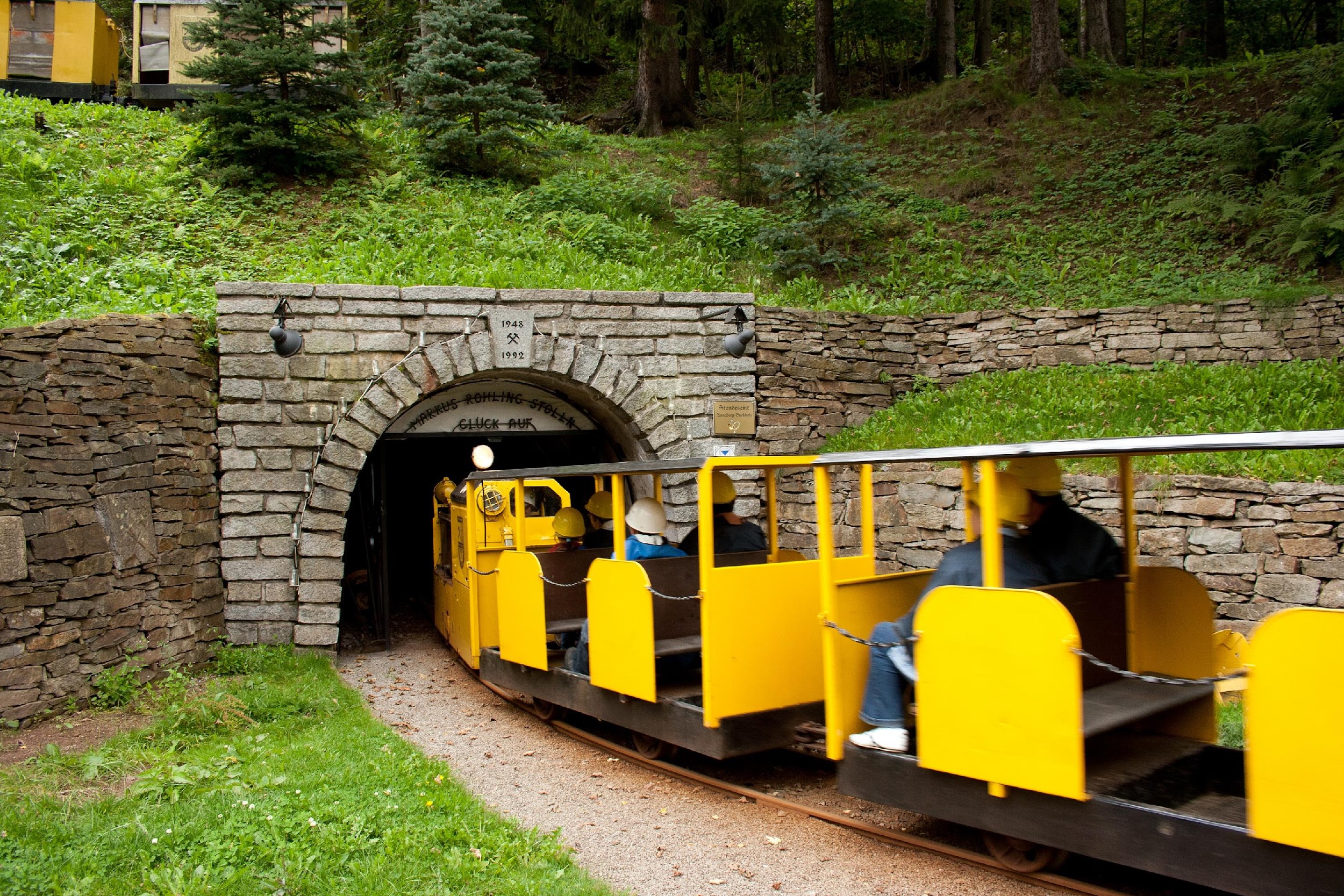 Wer ist wer?Kdo je kdo?
Was ist EURORANDO?					Co je EURORANDO?
Europäisches Wandertreffen, dass alle 5 Jahre unter dem Dach von EWV stattfindet
Bisher sind 5 Jahrgänge verlaufen:
2001 – Strasbourg, F
2006 – České Budějovice, CZ
2011 – Granada, E
2016 – Skåne, S
2021 – Sibiu, RO
Teilnehmerzahl: 
3.000 – 5.000 untergebrachte Besucher 
Ca. 1.000 Tagesgeste
Evropské setkání turistů, které se koná každých 5 let pod hlavičkou EWV
Doposud proběhlo 5 ročníků:
2001 – Strasbourg, F
2006 – České Budějovice, CZ
2011 – Granada, E
2016 – Skåne, S
2021 – Sibiu, RO
Počet účastníků:
3.000 – 5.000 ubytovaných návštěvníků
Cca. 1.000 jednodenních hostů
Erzgebirge = Wanderregion in Mitte EuropasKrušnohoří = turistický region uprostřed Evropy
Evropa Šedá Politická Mapa Kontinent Část Eurasie Která Nachází Severní Stock Vector by ©Furian 551192858 (depositphotos.com)
VeranstaltungsortMísto konání
Termin: 20. – 26. 9. 2026
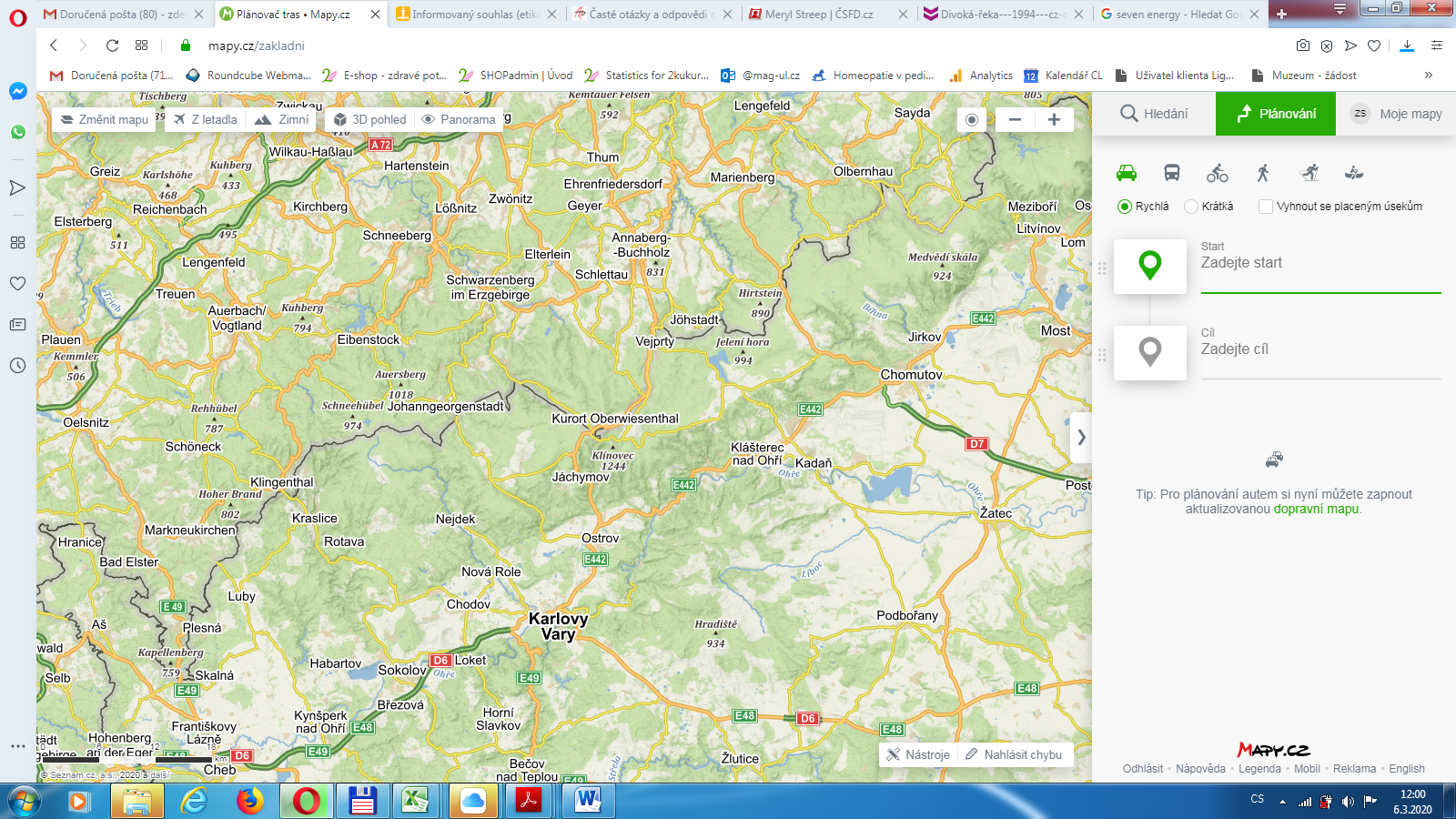 EURORANDO 2026
Termin: 20. – 26.9.2026 (Europäische Sportwoche, Europäischer Wandertag)
Innovation: erste grenzüberschreitende EURORANDO
Thema: UNESCO WeltKulturerbe Montanregion Erzgebirge/Krušnohoří
Attraktivitäten: 
Wanderwegenetz in wunderschöner Natur
Bergbaudenkmäler
Traditionen + Handwerk
Weihnachten
Termín: 20. – 26. 9. 2026 (Evropský týden sportu, Evropský den turistiky)
Innovace: první přeshraniční EURORANDO
Téma: Světové dědictví UNESCO Montanregion Erzgebirge/Krušnohoří
Atraktivity: 
Síť pěších turistických tras v překrásné přírodě
Hornické památky
Tradice + řemesla
Vánoce
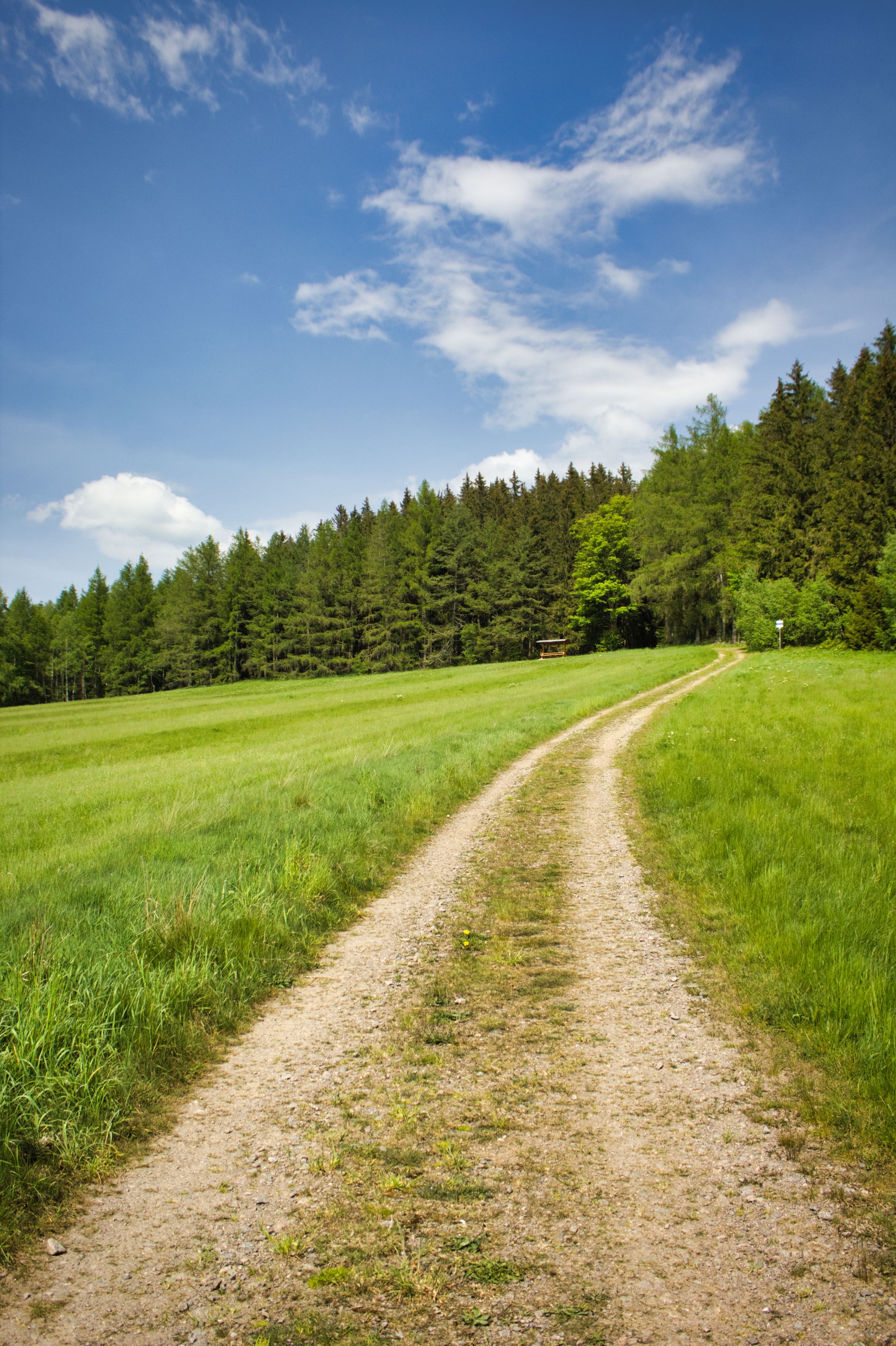 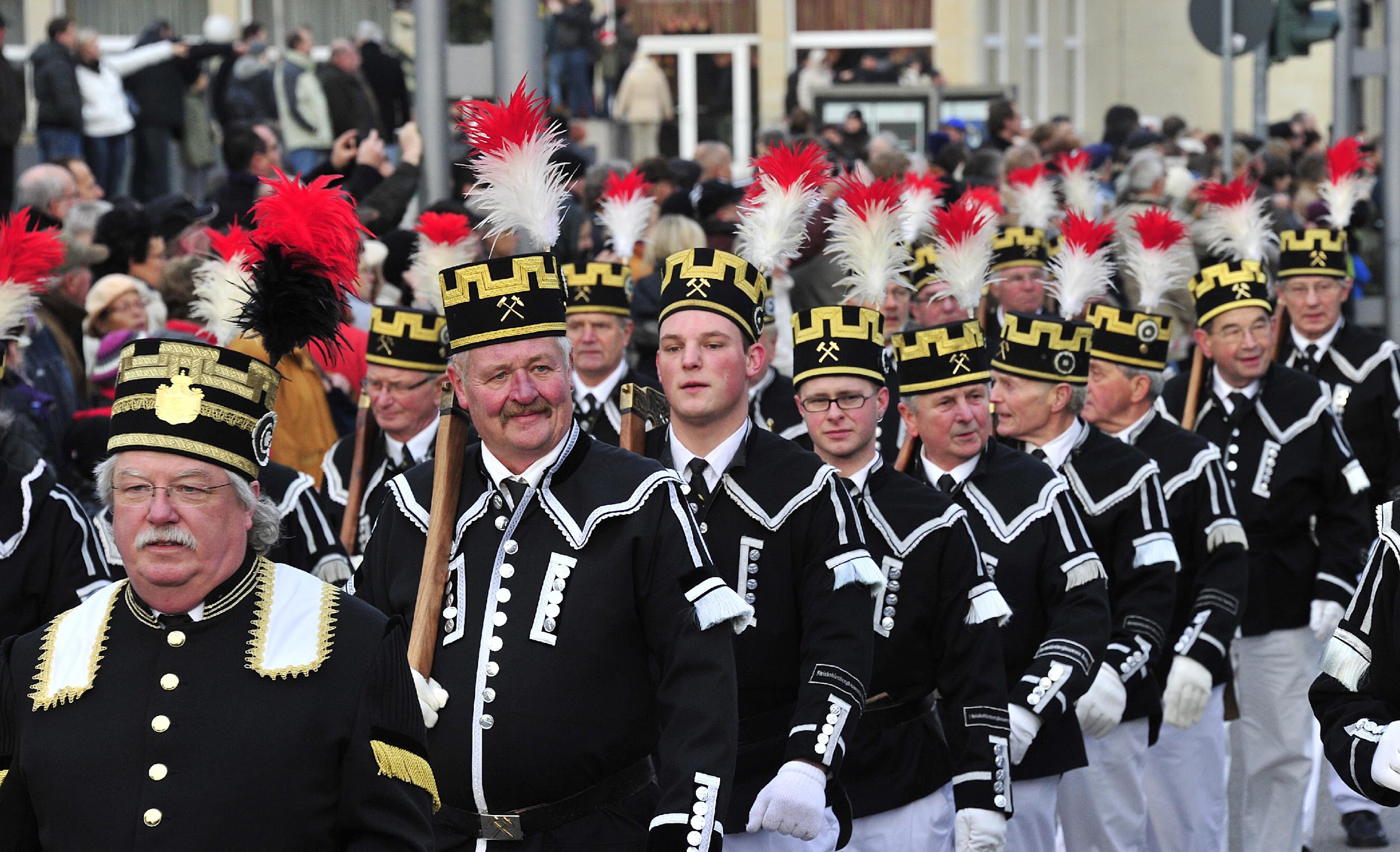 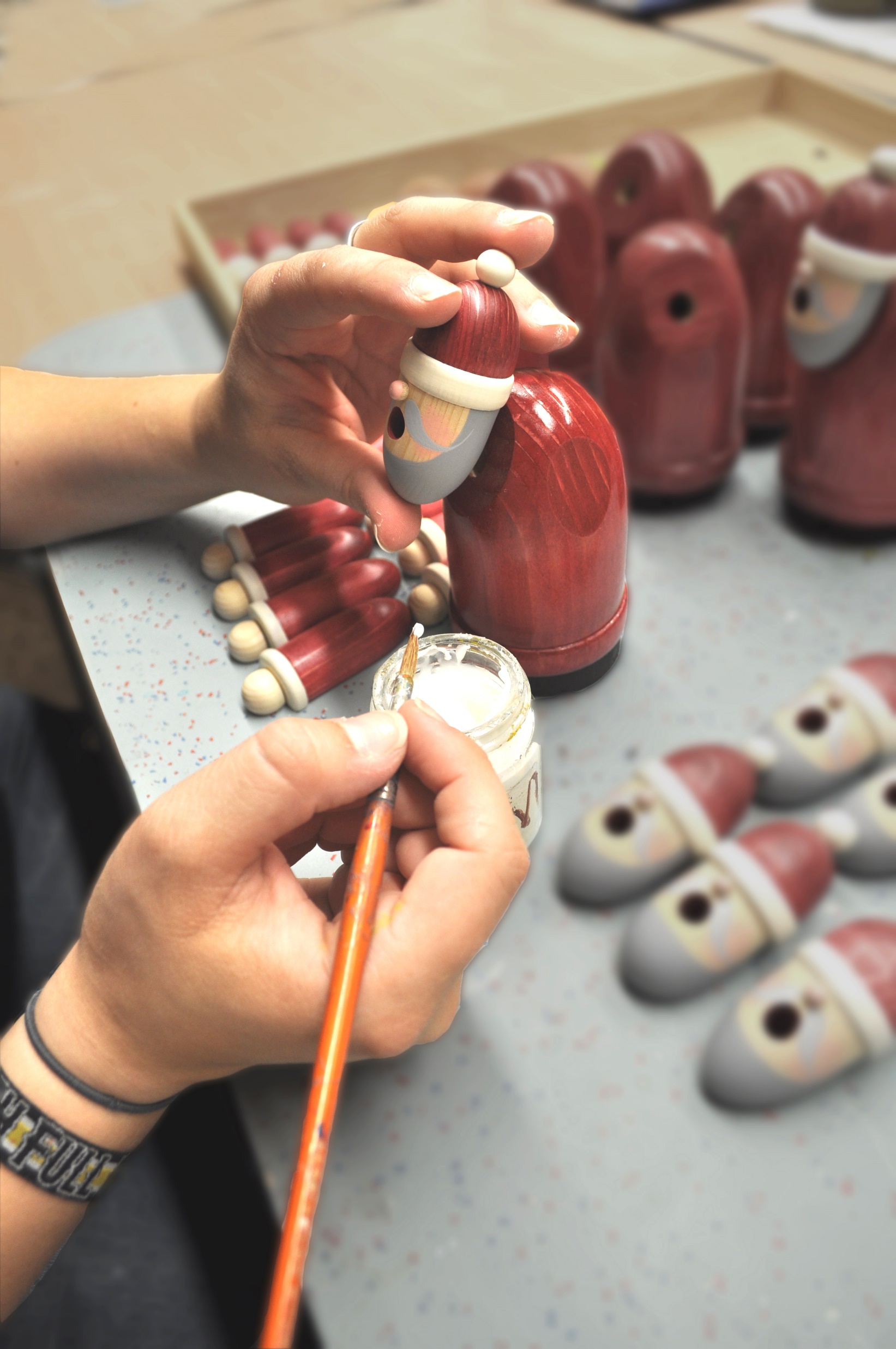 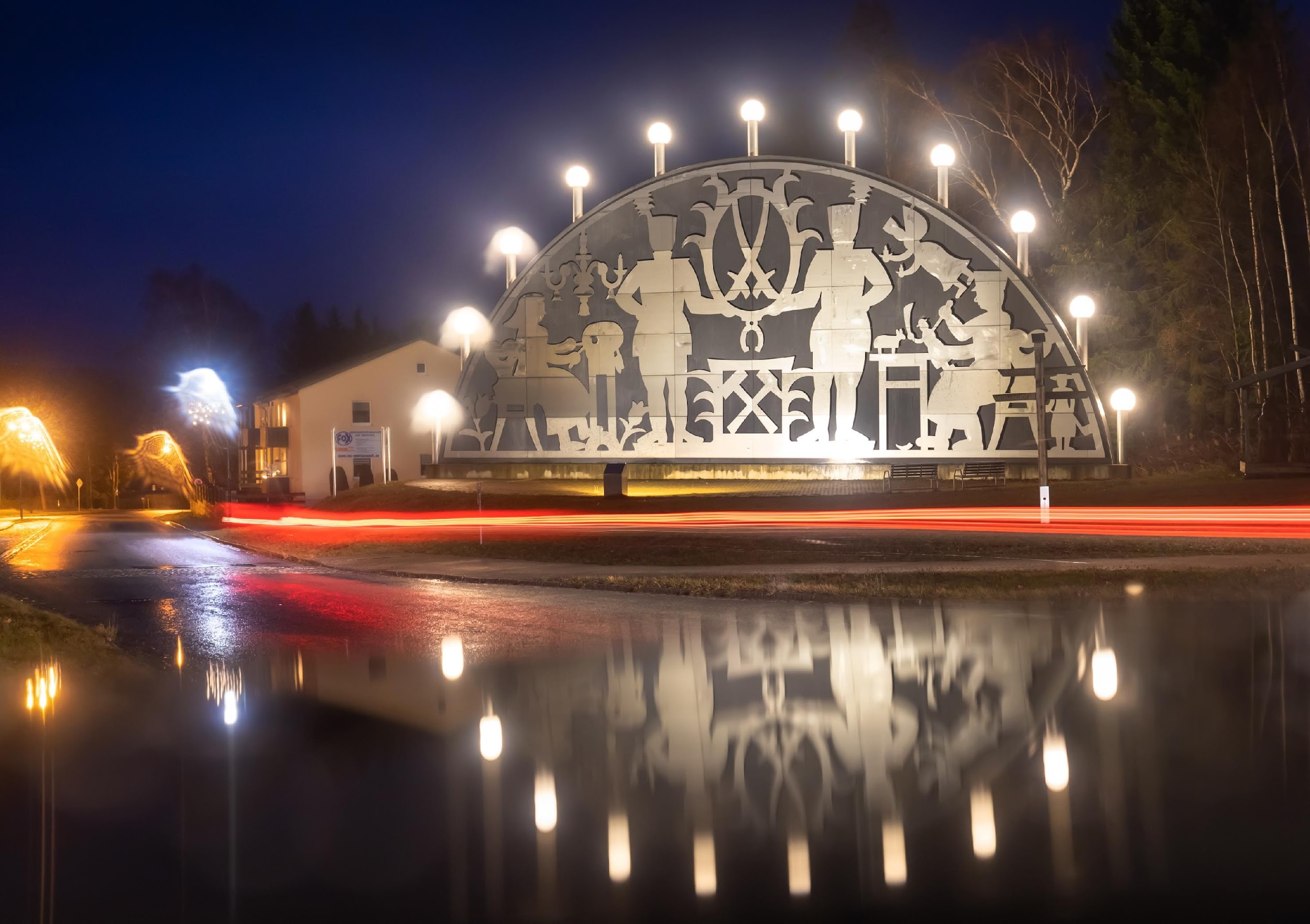 TVE/T. Thomann
PartnersPartneři
Unterstützer / podporovatelé
Karlovarský kraj
Ústecký kraj
Landkreis Erzgebirgskreis
TMGS (Tourism Marketing Corporation Saxony mbH)
LTV (Landestourismusverband Sachsen e.V.)
Montanregion
Boží Dar
Loučná pod Klínovcem
Jáchymov
Weitere Städte und Gemeiden / další města a obce
Erzgebirgsverein e. V
Kultureinrichtungen / kulturní zařízení
Vereine / spolky
…
Interreg Projektpartner:
Destinační agentura Krušnohoří
Tourismusverband Erzgebirge
Klub českých turistů
Kurort Oberwiesenthal
Jan Kerner
Ines Hanisch-Lupaschko
Kontakt
Deputy director
Tel. +420 604 226 316
kerner@krusnehory.cz
Managing director
Tel. +49 3733 18800-24
i.hanisch-lupaschko@erzgebirge-tourismus.de
Tourismusverband Erzgebirge e.V.
Destinační agentura Krušnohoří, zs. & Klub českých turistů
Anni Borrmann
Zdeňka Šrédlová
PM active tourism / hiking
Tel. +49 3733 18800-29 
a.borrmann@erzgebirge-tourismus.de
PM modernisation of walking routes
Tel. +420 724076303
zdenka.sredlova@gmail.com
[Speaker Notes: If you have any questions, please don‘t hesitate to contact us.]
Zeitplan						Harmonogram
Zeitplan						Harmonogram
GLÜCK AUF!Zdař Bůh!